NGO LE TAN HIGH SCHOOL
Unit 3: GREEN LIVING 
Lesson: READING
Teacher: Thai Thi Phuong Lan
Period: 20     Class: 12A7
Unit 3
GREEN LIVING
READING
LESSON 3
Going green with plastics
READING
LESSON 3
WARM-UP
Video watching
Task 1: Solve the quiz.
Vocabulary
PRE-READING
Task 2: Matching.
Task 3: Complete the summary notes.
Task 4: Match the information with the names.
WHILE-READING
POST-READING
Task 5: Discussion.
CONSOLIDATION
Wrap-up
Homework
WARM-UP
[Speaker Notes: Link: https://www.youtube.com/watch?v=_6xlNyWPpB8]
PRE-READING
1
Work in pairs to solve the quiz.
1. It takes about _____ years for one plastic bottle to decompose in the ground.
	A. 4.5 		B. 45 		C. 450
2. Around _____ plastic bottles are thrown away every year.
	A. 13 thousand 	B. 13 million 	C. 13 billion
PRE-READING
1
Work in pairs to solve the quiz.
3. Plastic bags and other plastic waste kill around _____ sea animals every year.
	A. 100 million 	B. 10 million 	C. 1 million
4. Nearly _____ of plastic ever made still exists today.
	A. 100% 		B. 50% 		C. 10%
PRE-READING
leftover (n)
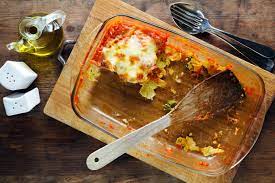 /ˈleftəʊvə/
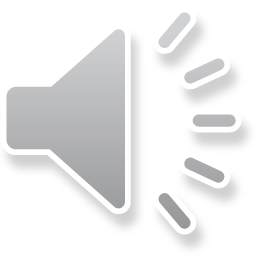 remaining after all the rest has been used, taken, or eaten
PRE-READING
contaminated (adj)
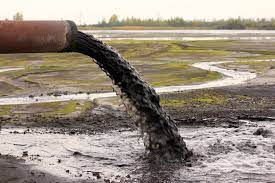 /kənˈtæmɪneɪtɪd/
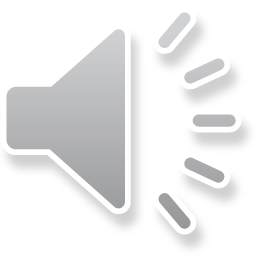 poisonous or not pure
PRE-READING
get rid of
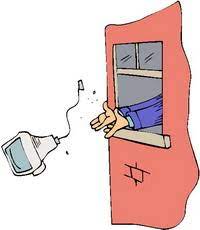 /ɡet rɪd əv/
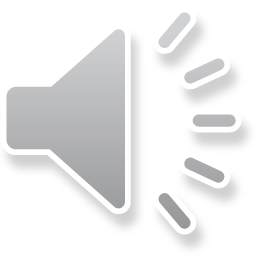 to throw away or destroy something you do not want anymore
PRE-READING
rinse (v)
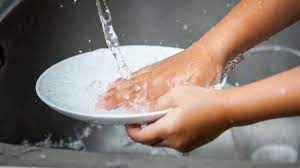 /rɪns/
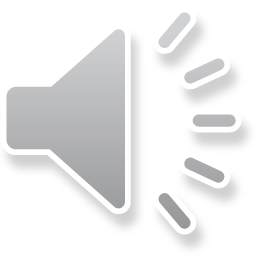 to wash something with clean water only, not using soap
PRE-READING
convenience (n)
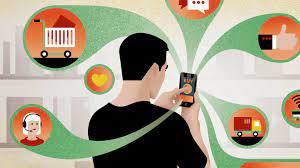 /kənˈviːniəns/
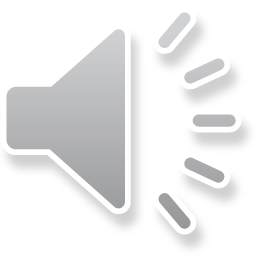 the quality of being useful, easy or suitable for somebody
WHILE-READING
2
Match the highlighted words and phrases with the pictures.
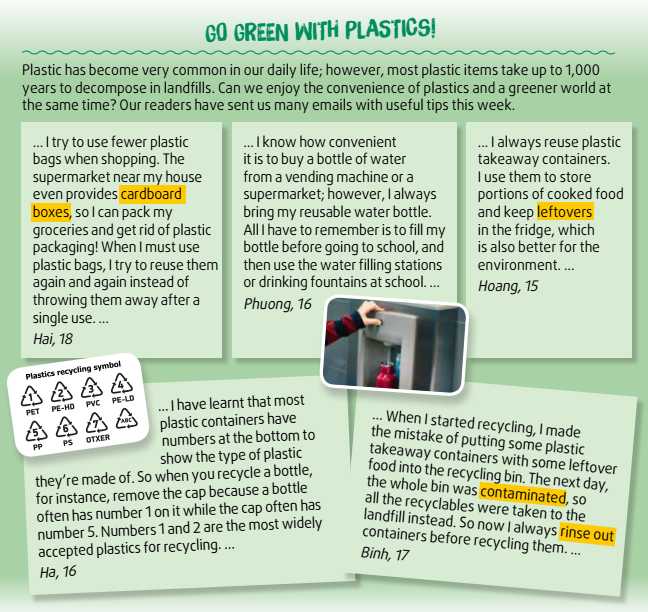 WHILE-READING
2
Match the highlighted words and phrases with the pictures.
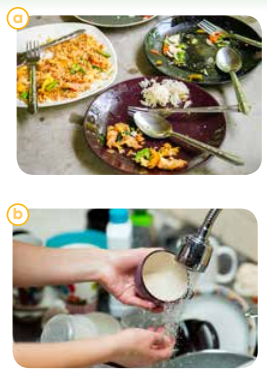 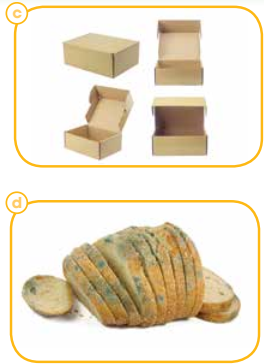 1. cardboard boxes
2. leftovers
3. contaminated
4. rinse out
WHILE-READING
3
Complete the summary notes.
cardboard boxes
reusable
plastic bags
numbers
rinse out
WHILE-READING
4
Match the information with the right names.
POST-READING
5
Discuss the following questions.
Which of the green habits in task 2 have also become your habits? 
Which one would you like to develop in the future?
CONSOLIDATION
1
Wrap-up
What have you learnt today?
Some lexical items about green living
Reading for specific information
CONSOLIDATION
2
Homework
Do exercises in the workbook.
Write a paragraph about what green habits you would like to develop in the future.
Prepare materials for the project in Lesson 8.
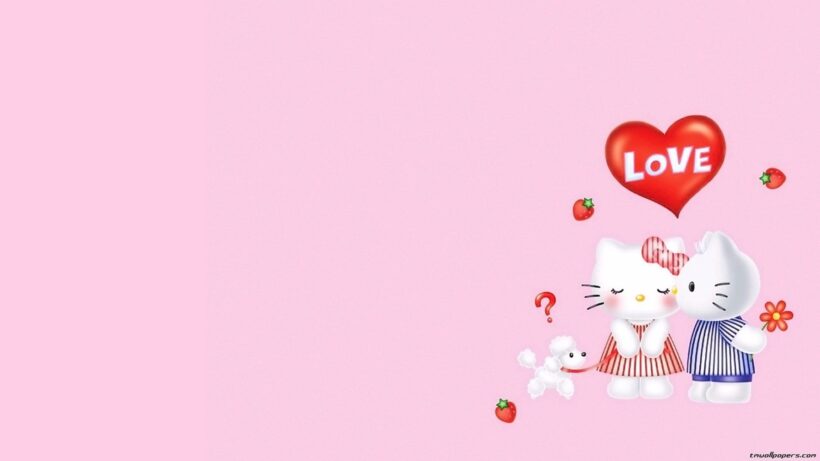 Thank for your attention!